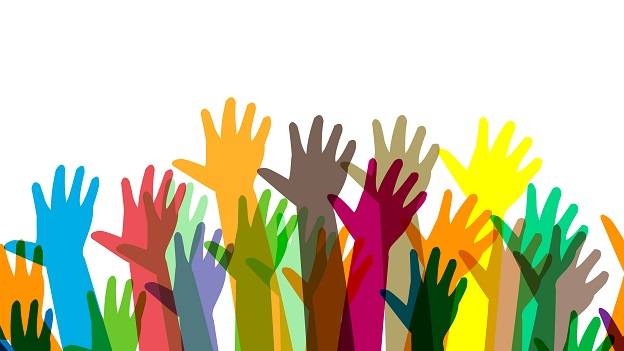 The Power of Cultural Humility
Sharon Jones, LMFT
It is Okay not to know everything
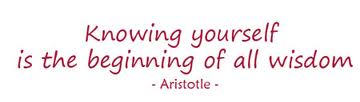 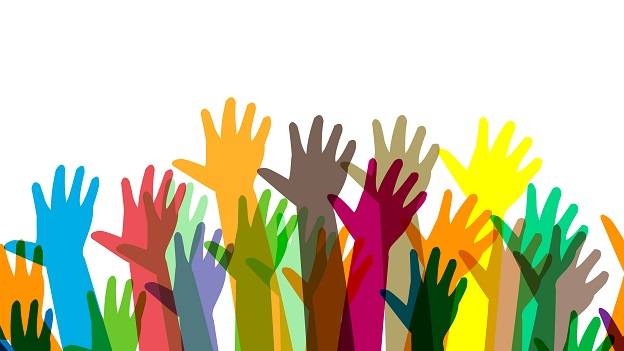 Community Agreements:
Be kind and courteous
Listen attentively and with an open mind
Share the space
Expect and accept a lack of closure—we won’t get to everything, but we’ll get to as much as possible.
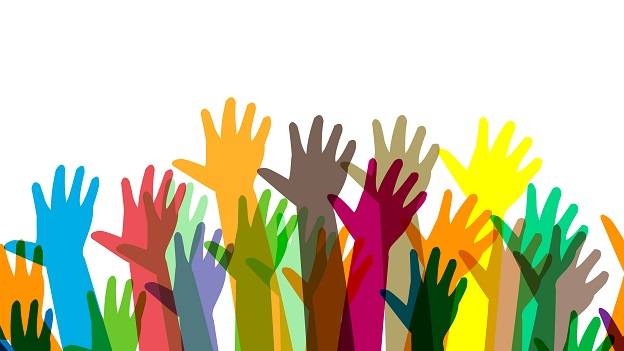 Community Agreements:
If informed that our comment or behavior is stigmatizing or injurious use cultural humility, we will acknowledge and apologize.
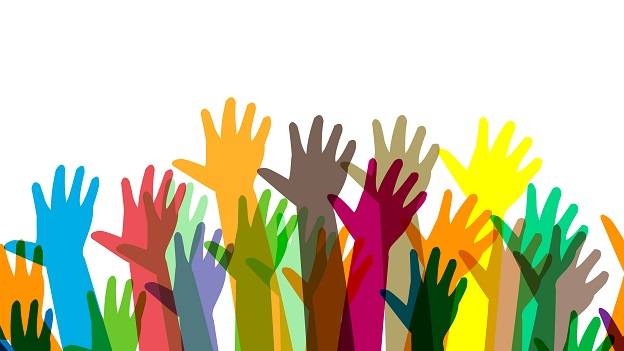 Cultural Humility Philosophy
The concept of cultural humility was developed by:
 Dr. Melanie Tervalon and Dr. Jann Murray-Garcia
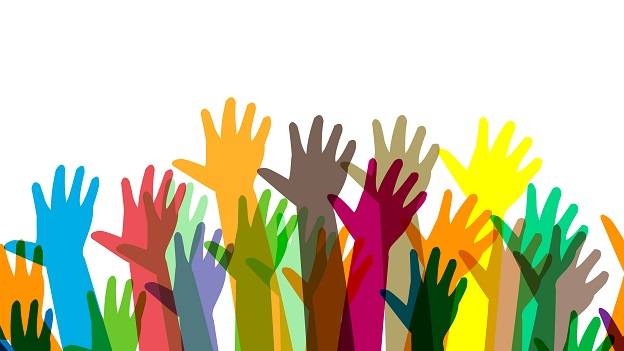 Cultural Humility Philosophy
In a 1998 academic article published in the Journal of Health Care for the Poor and Underserved
Cultural Competence vs Cultural Humility
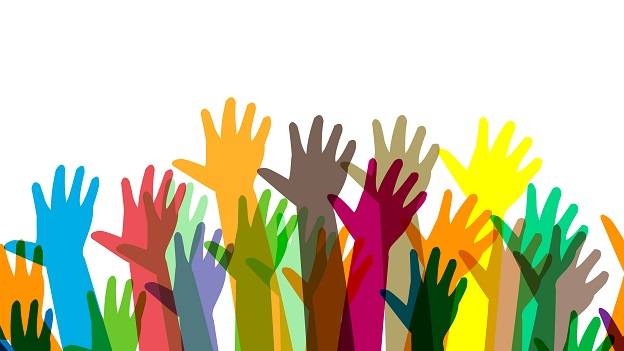 Cultural CompetenceGoals
To build an understanding of diverse cultures to better and more appropriately provide services
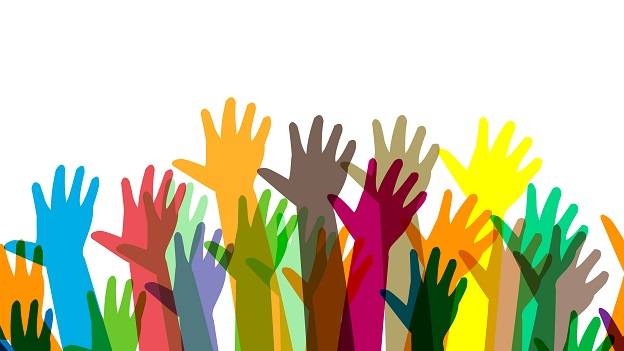 Cultural HumilityGoals
To encourage personal reflection and growth around culture in order to increase service providers' awareness
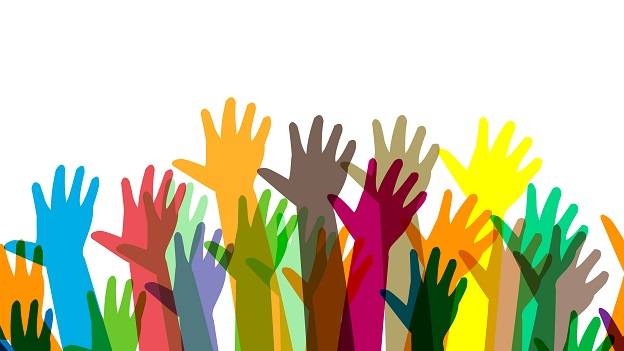 Cultural CompetenceValues
VALUES
Knowledge
Training
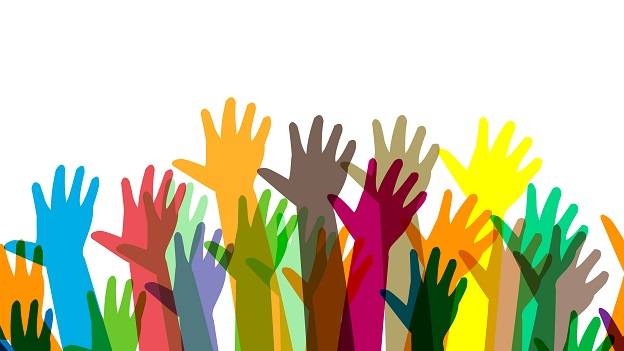 Cultural HumilityValues
VALUES
Introspection
Co-learning
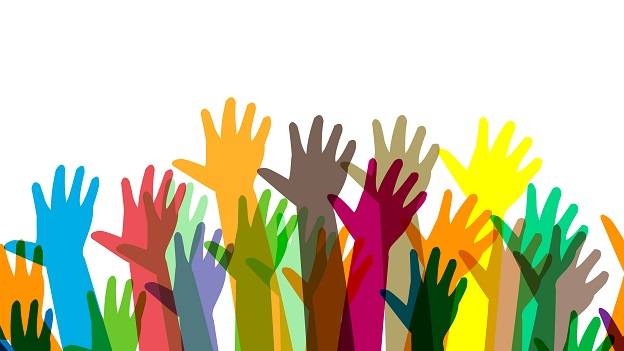 Cultural CompetenceShortcomings
Enforces the idea that there can be 'competence' in a culture other than one's own.
Supports the myth that cultures are monolithic.
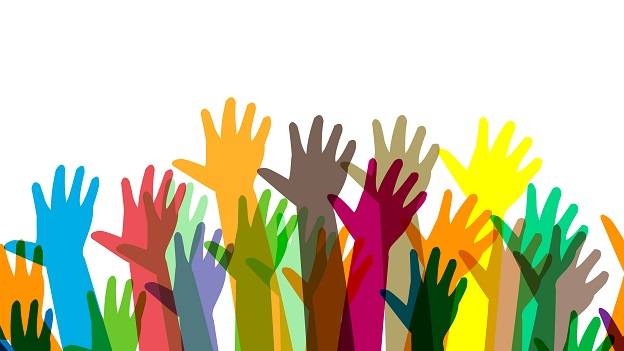 Cultural CompetenceShortcomings
Based upon academic knowledge rather than lived experience. 

Believes professionals can be "certified" in culture.
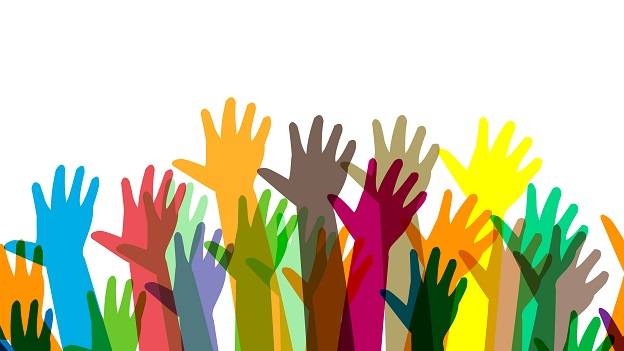 Cultural HumilityShortcomings
Challenging for professionals to grasp the idea of learning with and from clients.
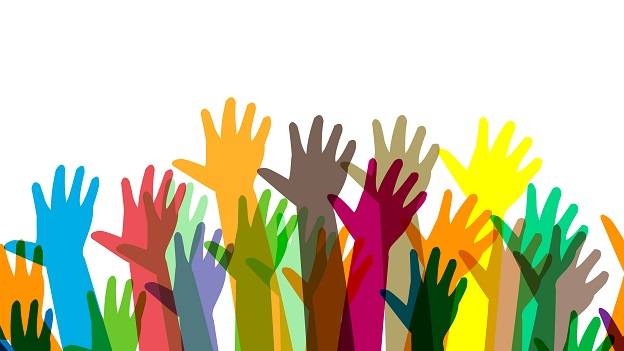 Cultural HumilityShortcomings
No end result, which those in academia and medical fields can struggle with.
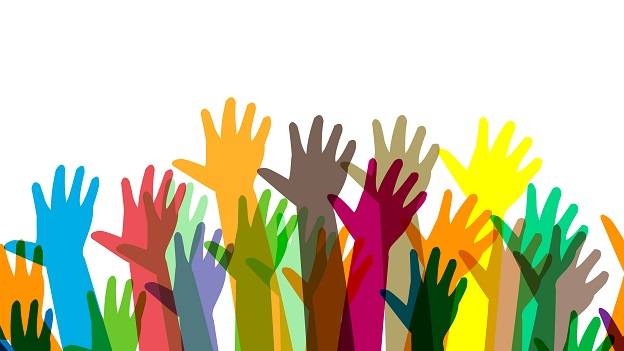 Cultural CompetenceStrengths
Allows for people to strive to obtain a goal.
Promotes skill building.
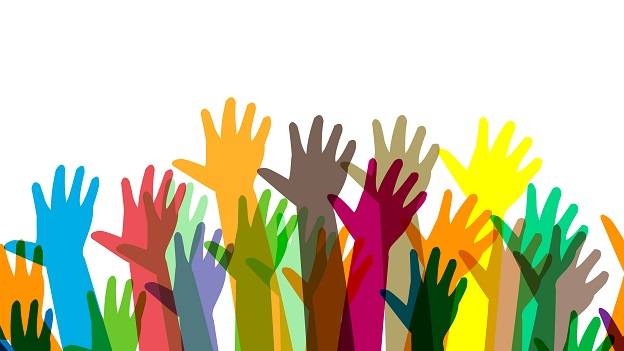 Cultural HumilityStrengths
Encourages lifelong learning with no end goal but rather an appreciation of the journey of growth and understanding.
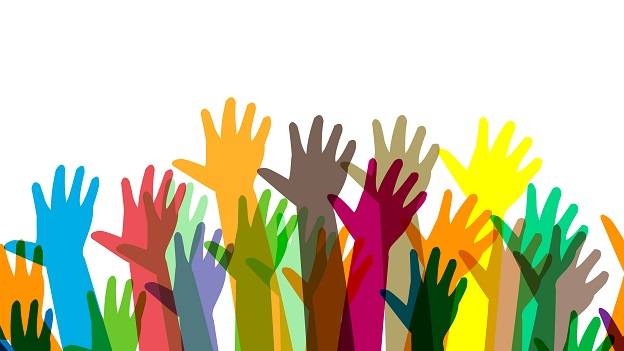 Cultural HumilityStrengths
Puts professionals and clients in a mutually beneficial relationship and attempts to diminish damaging power dynamics.
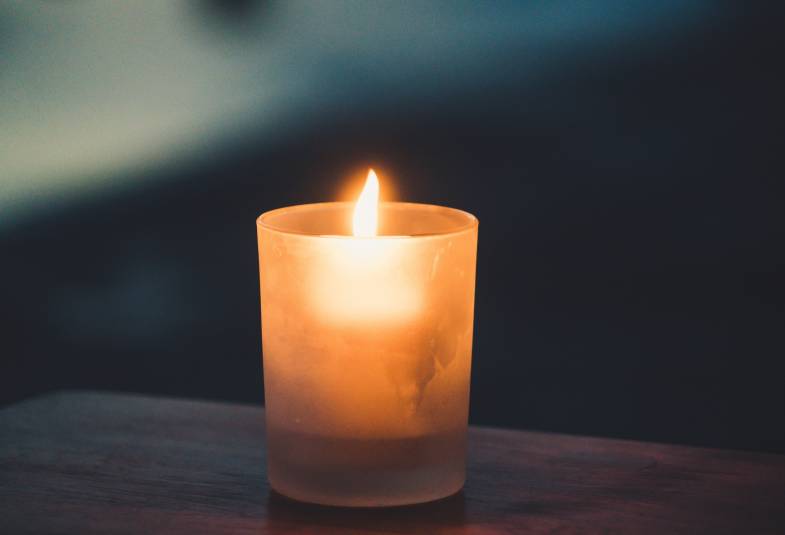 Having a respectful and humble attitude toward other cultures with the realization that what is normative in one's own culture is not necessarily "right" or "better"
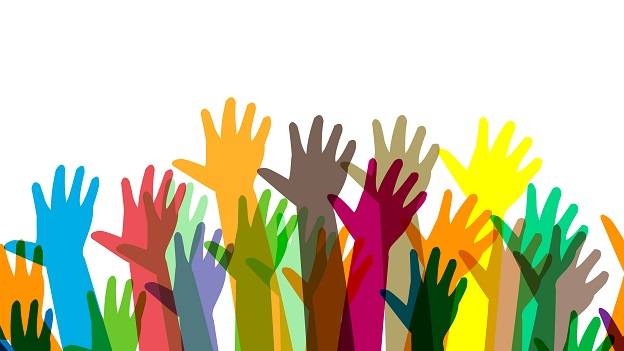 Ongoing
Cultural Humility is an ongoing process of self-exploration and self-critique
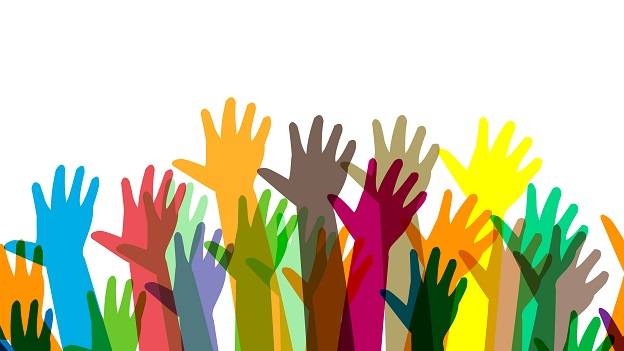 Learning
An openness and willingness to learn from others.
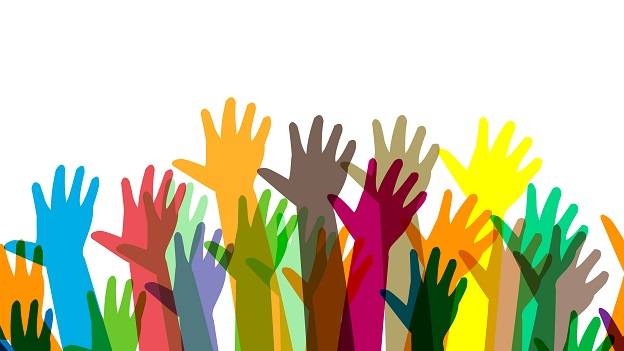 Relationship
Entering a relationship with people with the intention of honoring their beliefs, customs, and values.
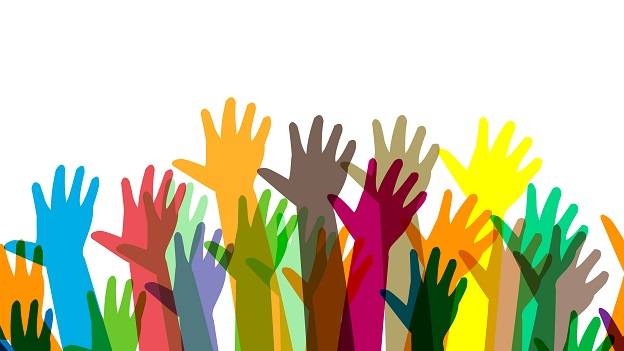 Acknowledging
Acknowledging differences and accepting people for who they are
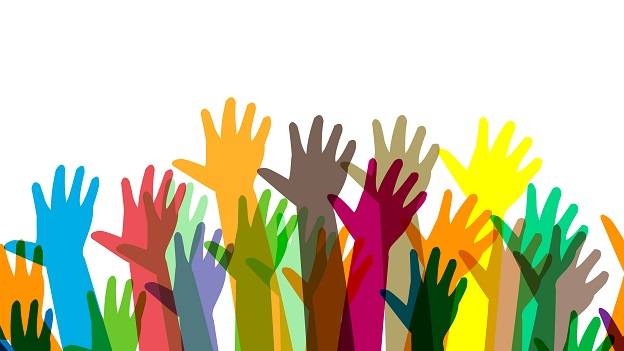 Self-Reflection
A lifelong process of intentional self-reflection and self-critique
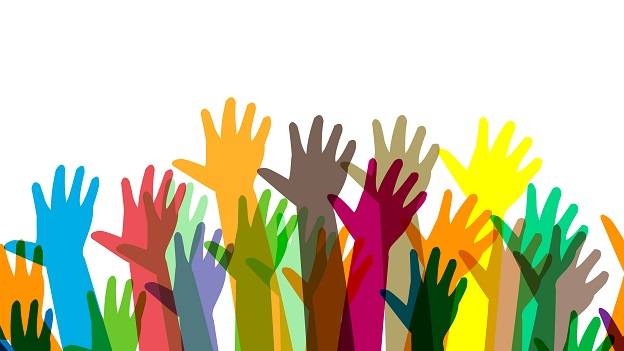 Dynamics
Addressing the power dynamics between provider and client
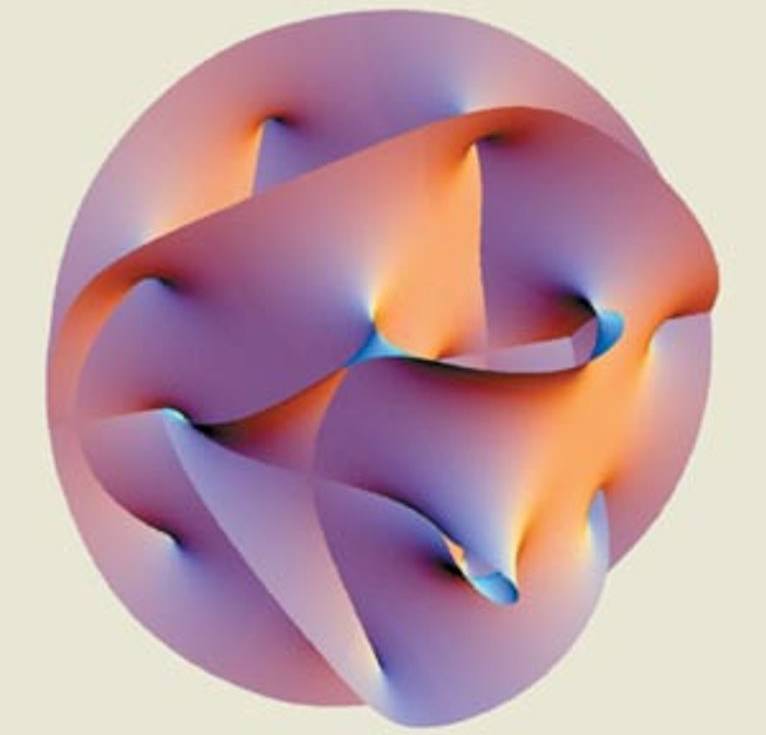 Each person is multidimensional with a complex cultural identity
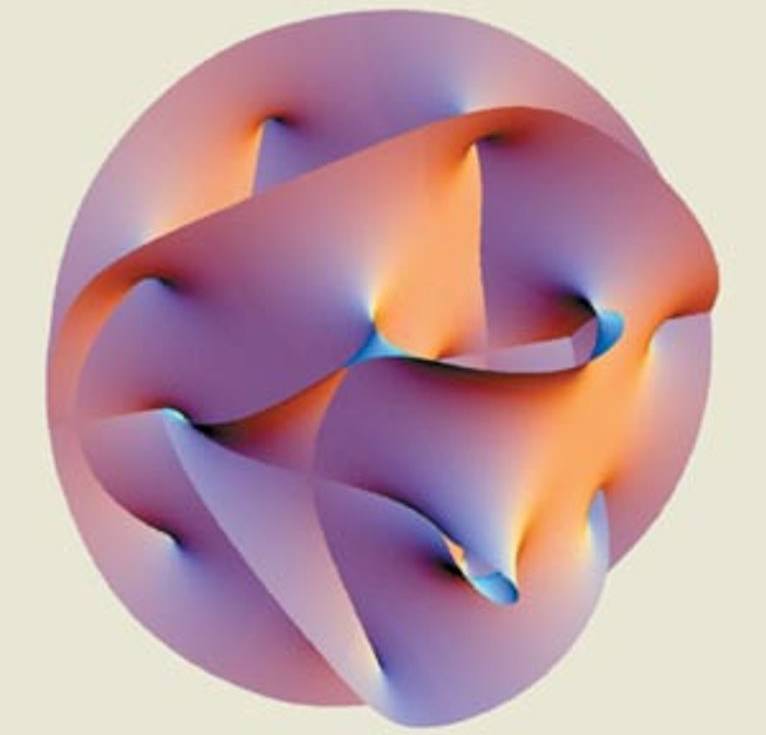 TIME
BELIEFS AND VALUES
BELIEFS AND VALUES
BELIEFS AND VALUES
HUMAN RELATIONS
HUMAN RELATIONS
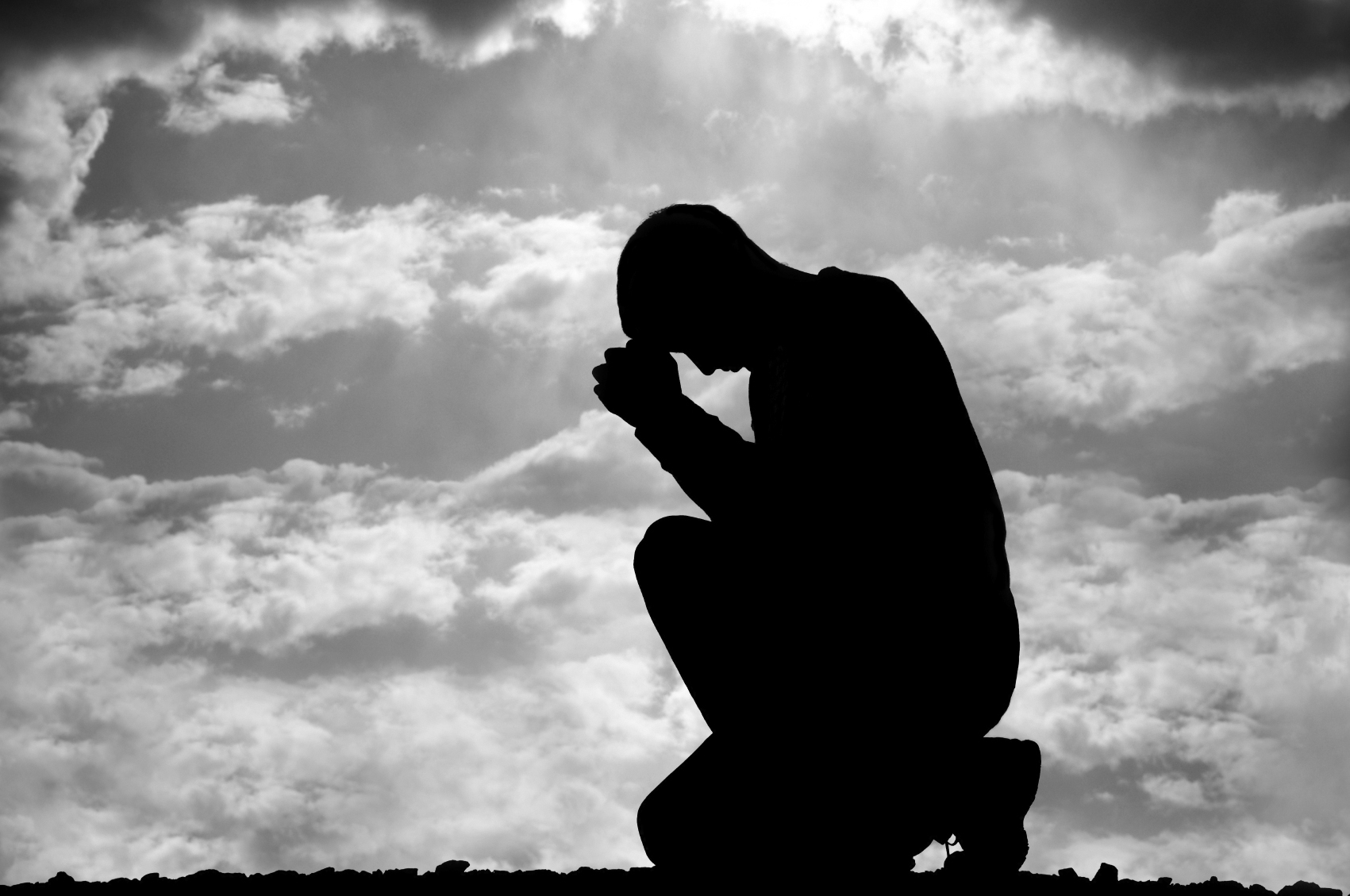 Cultural Humility
Challenges us to think about our own personal biases
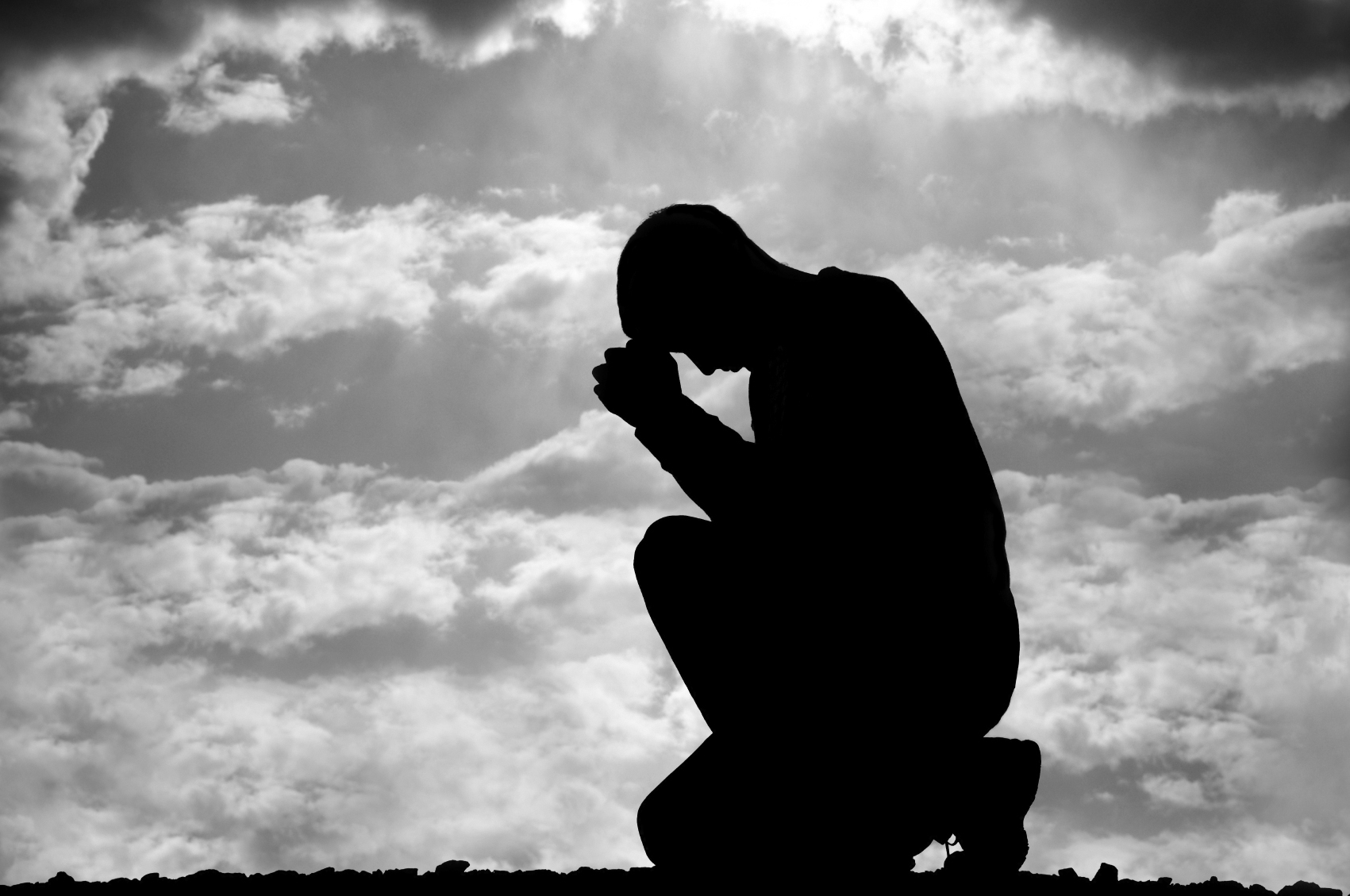 Cultural Humility
To collectively learn to truly embrace, appreciate, and live communally with those who are different from us.
Misconceptions
Labeling
Mistrust
Hostility 
Misunderstandings 
Cultural imposition 
Judgmental
Undermining
Bullying
Cultural Humility is “not”
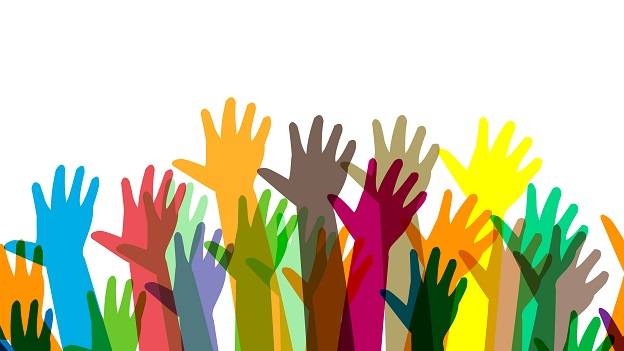 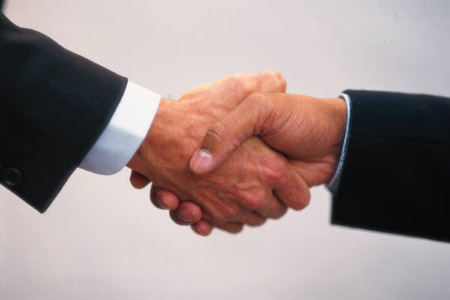 Cultural humility encourages an active participation in order to learn about a patient's or client's personal, cultural experiences.
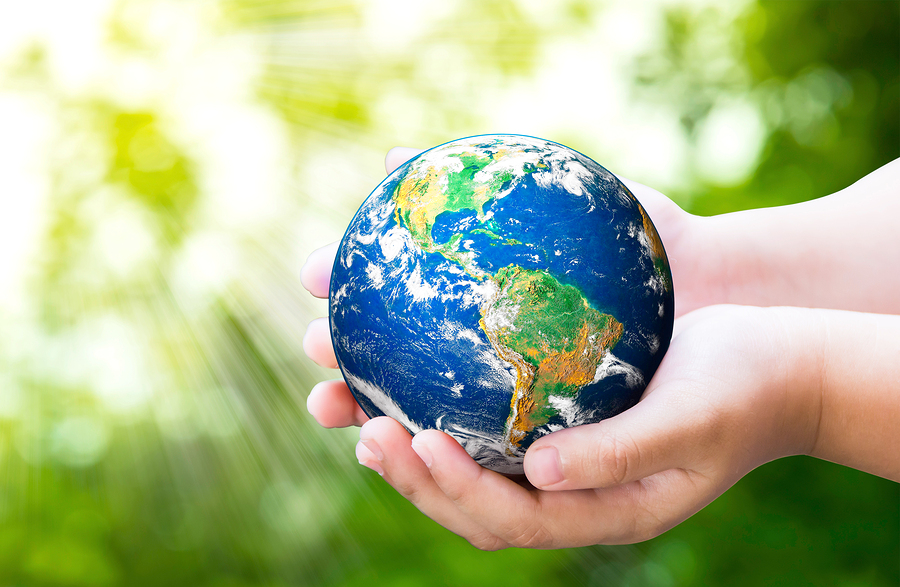 Think of a situation that is outside of your normative experience
This Photo by Unknown Author is licensed under CC BY-ND
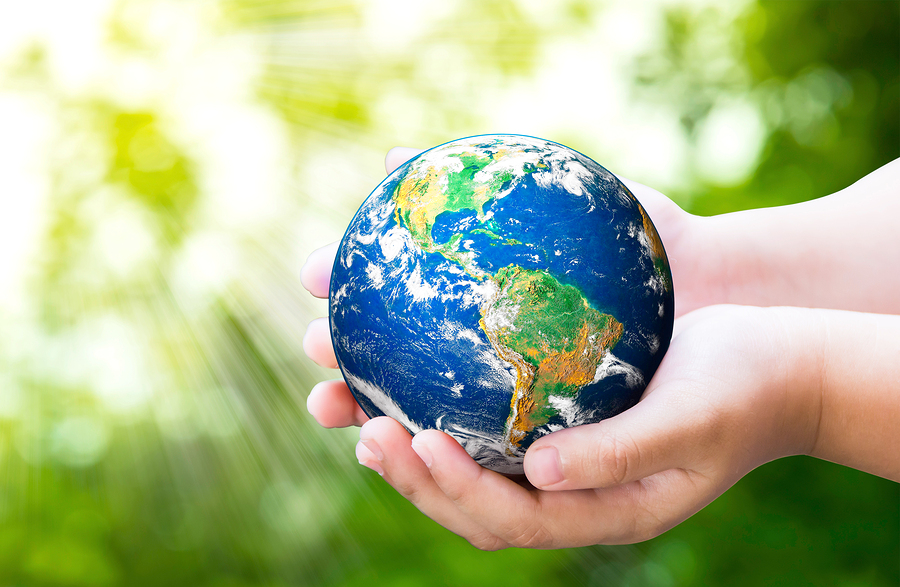 Let’s have some discussion
Why Cultural Humility?Why it is important to be open to learning all the time?
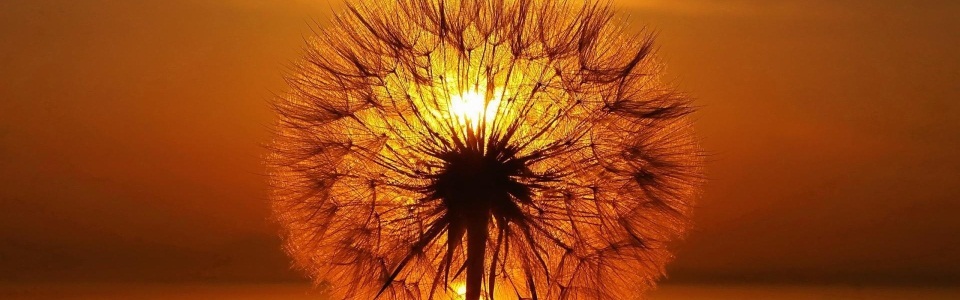 What are some examples of you practicing cultural humility?
Why is it important for mental health professionals, advocates to know about the importance of cultural humility?
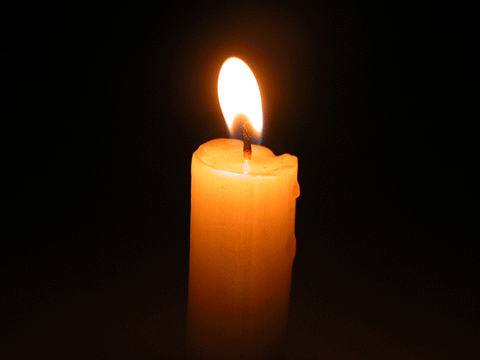 What practices can we add to build Cultural Humility?
What is the power of cultural humility?
What are some present-day values, practices, and policies that are needed to build a culture of humility?
How does this knowledge impact how you think aboutYour profession?
Remember the Key Attributes of Cultural Humility
[Speaker Notes: Wheeler, Michael. “Cultural Competence and Cultural Humility A Literature Review for Understanding and Action.” tripartners.com, March 20, 2018.]
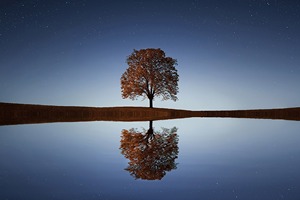 REFLECTIONS
Approach every encounter with humility and understanding that there is always something to learn from everyone.
Reflection
Ask what did I learn from each person in that encounter?
Reflection
Think did I treat everyone involved in that encounter respectfully?
Reflection
Hold every person in their highest regard while being aware of and not allowing unconscious biases to interfere in any interactions.
Reflection
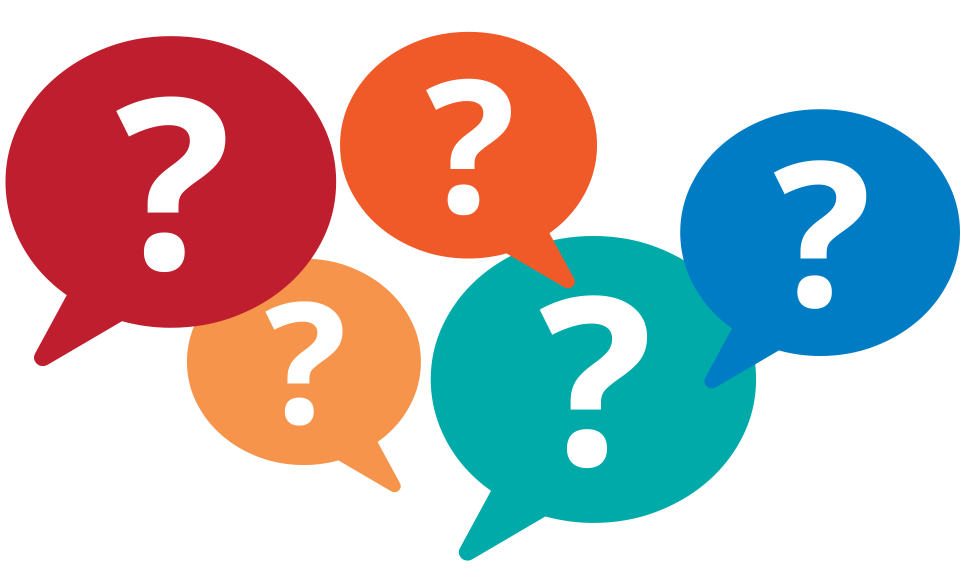 Important Question to Ask
What more do I need to know about this situation?
Thank You for Your Participation
QUESTIONS